EVENTO Local, Data
TÍTULOAutorInfo autor
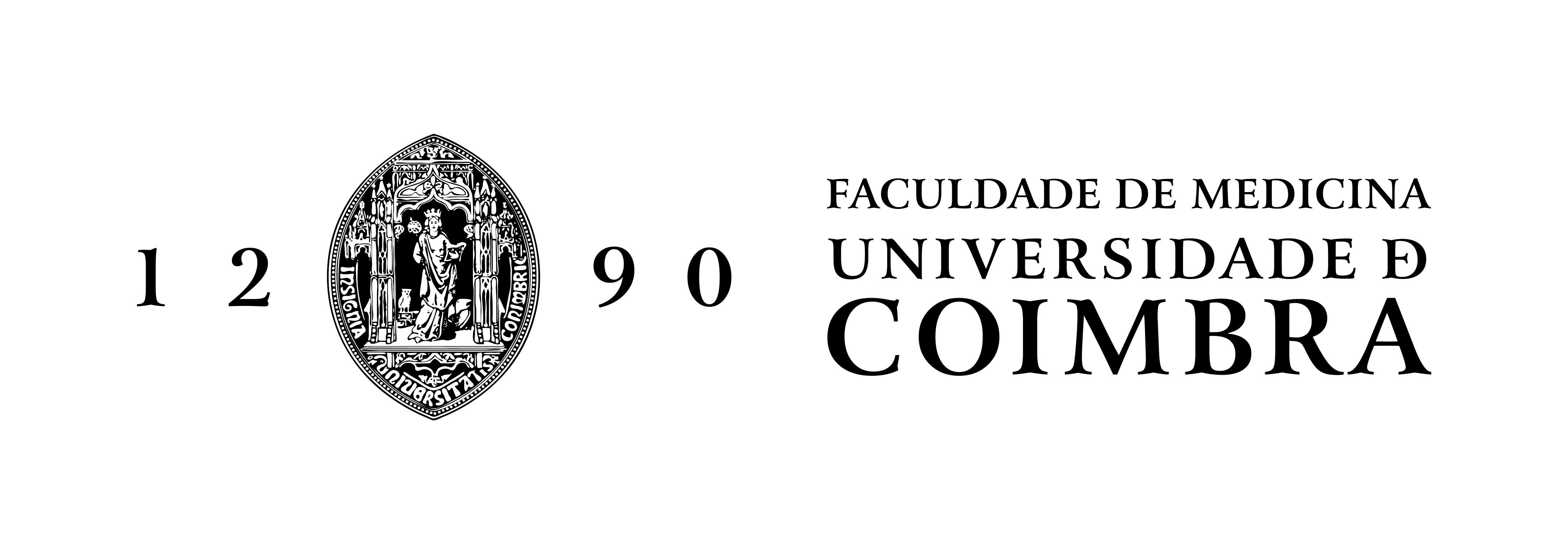 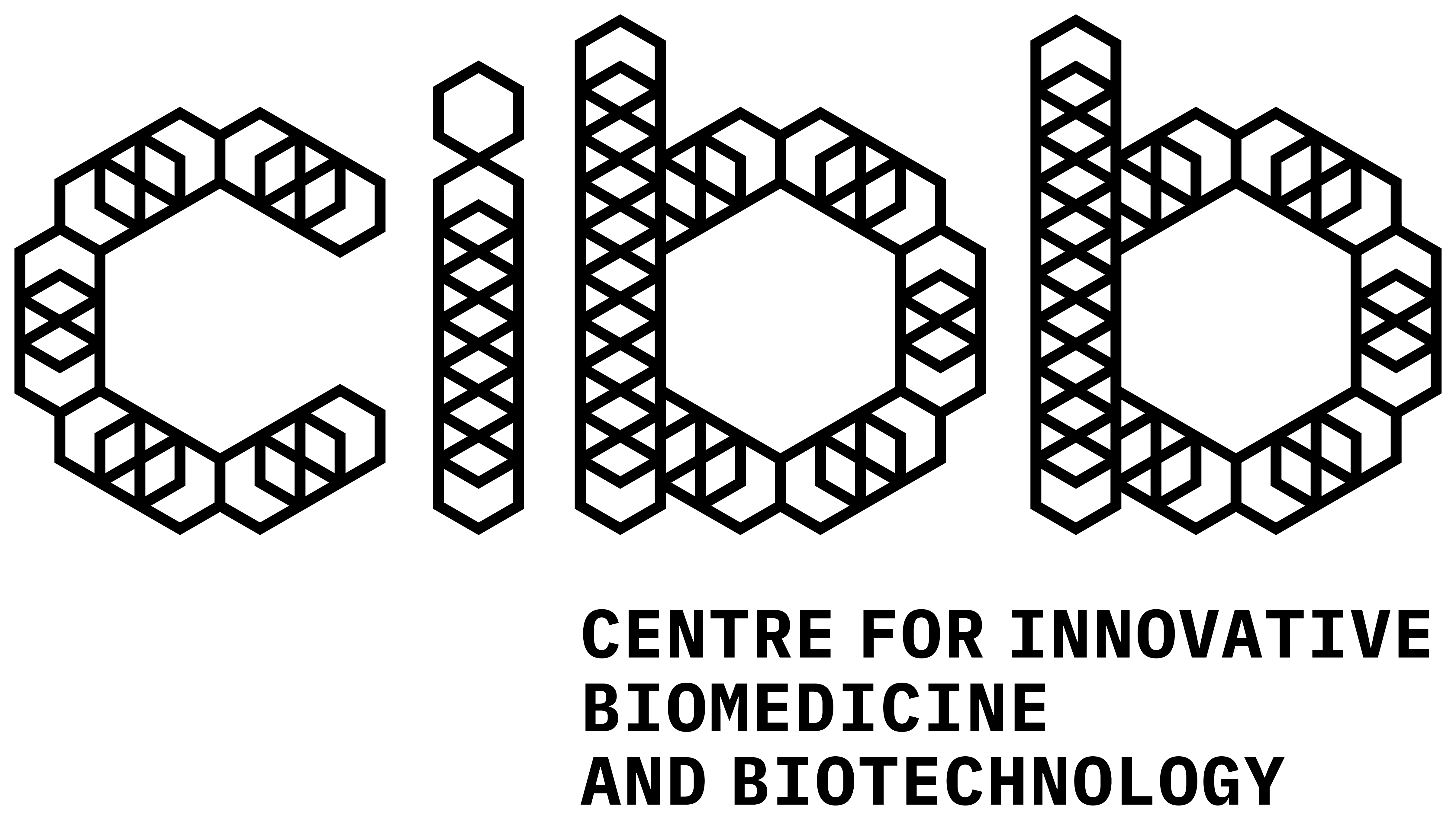 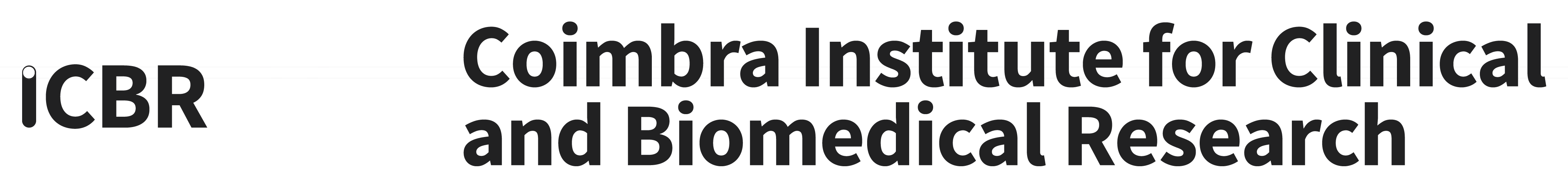 EVENTO Local, Data
LOREM IPSUM DOLOR SIT AMET, CONSECTETUR ADIPISCING ELIT PHASELLUS A MI ET IPSUM FEUGIAT HENDRERIT:SED IN DUI QUIS AUGUE LAOREET IMPERDIET VITAE AutorInfo autor
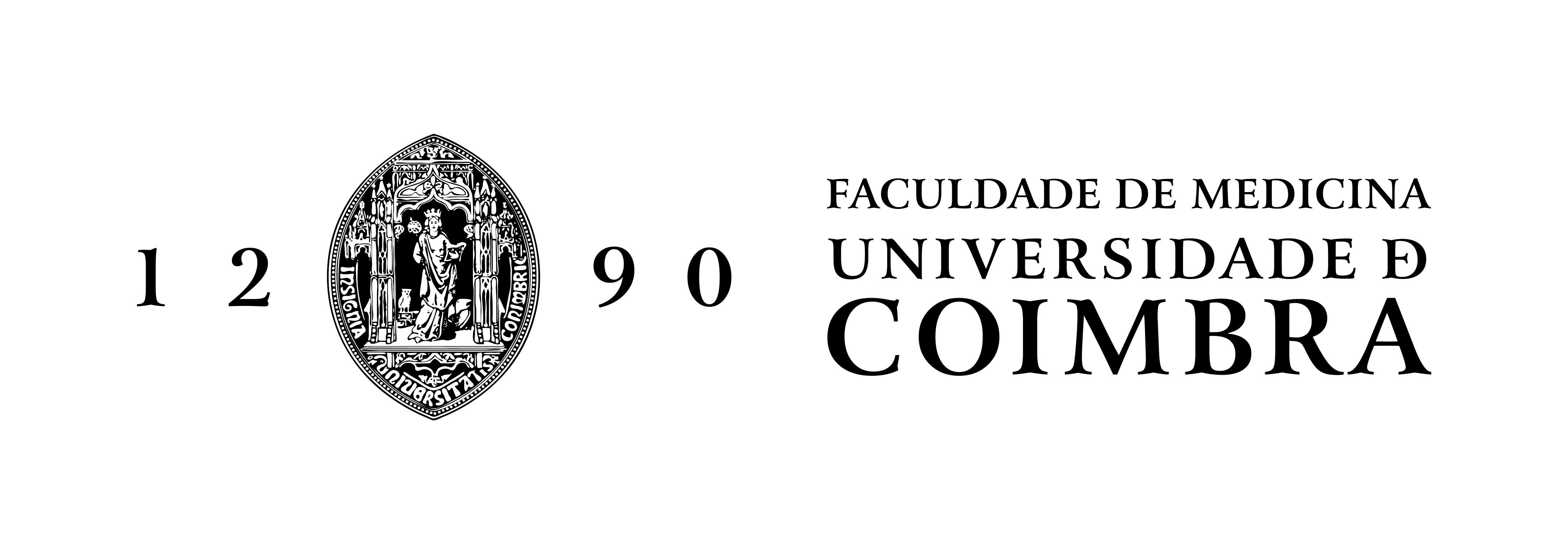 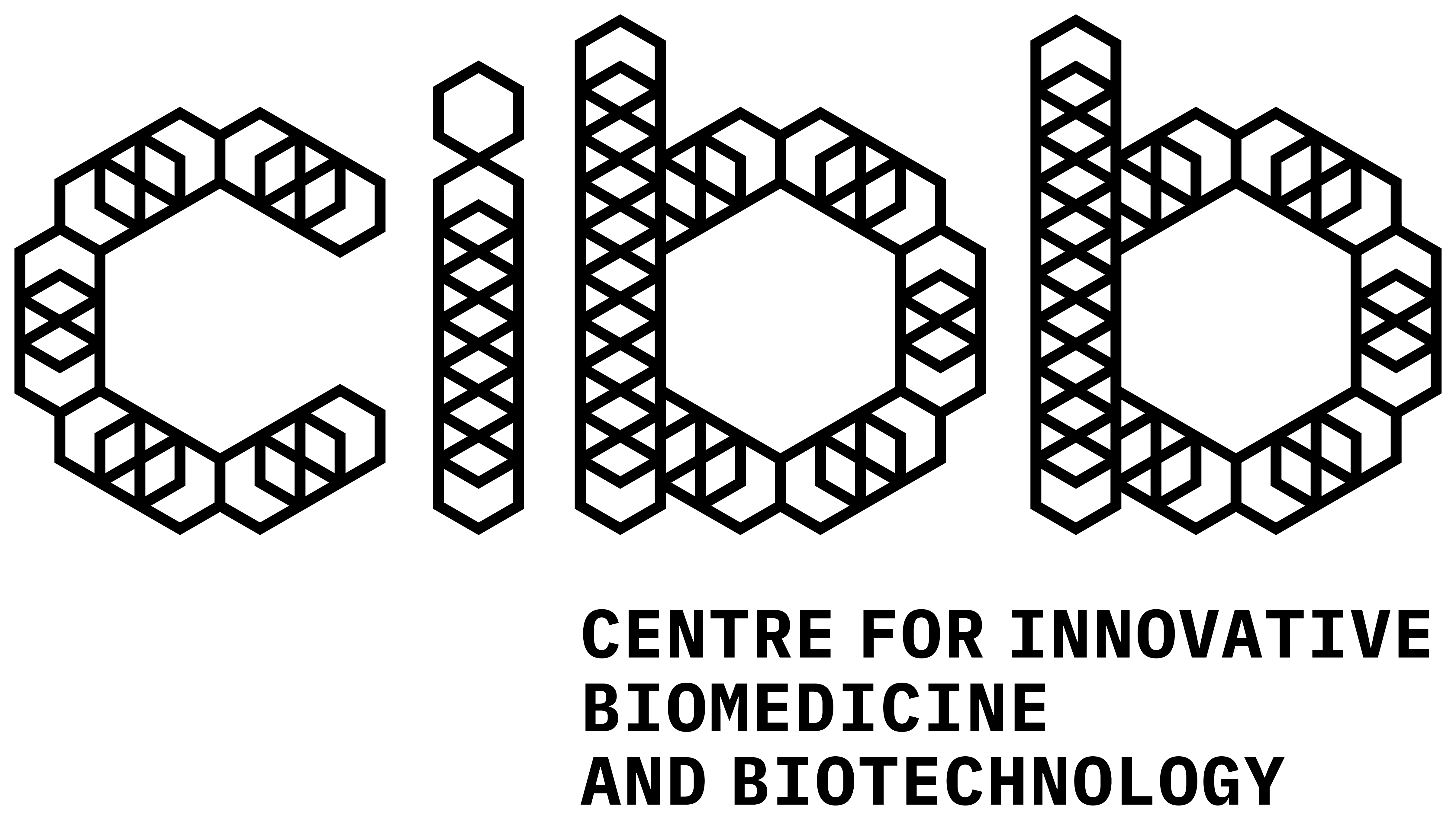 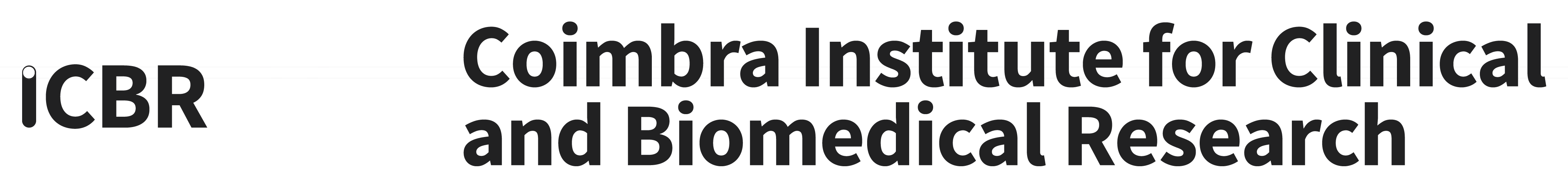 CAPÍTULO / SEPARADORInfo adicional
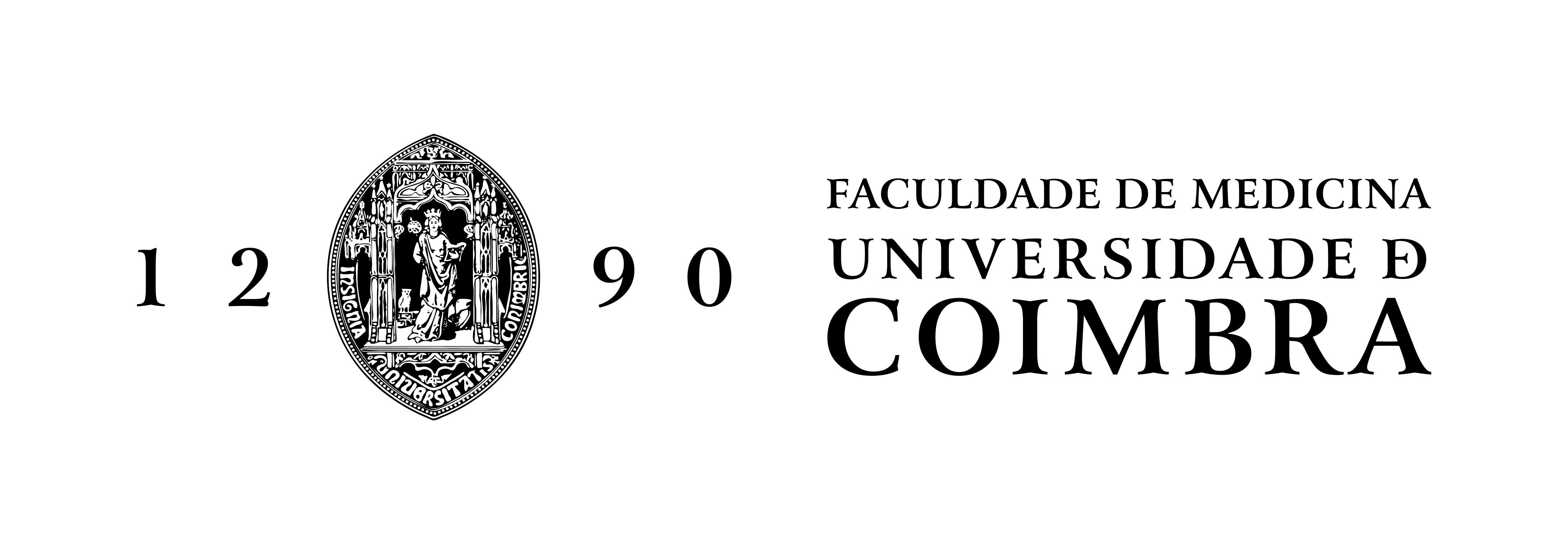 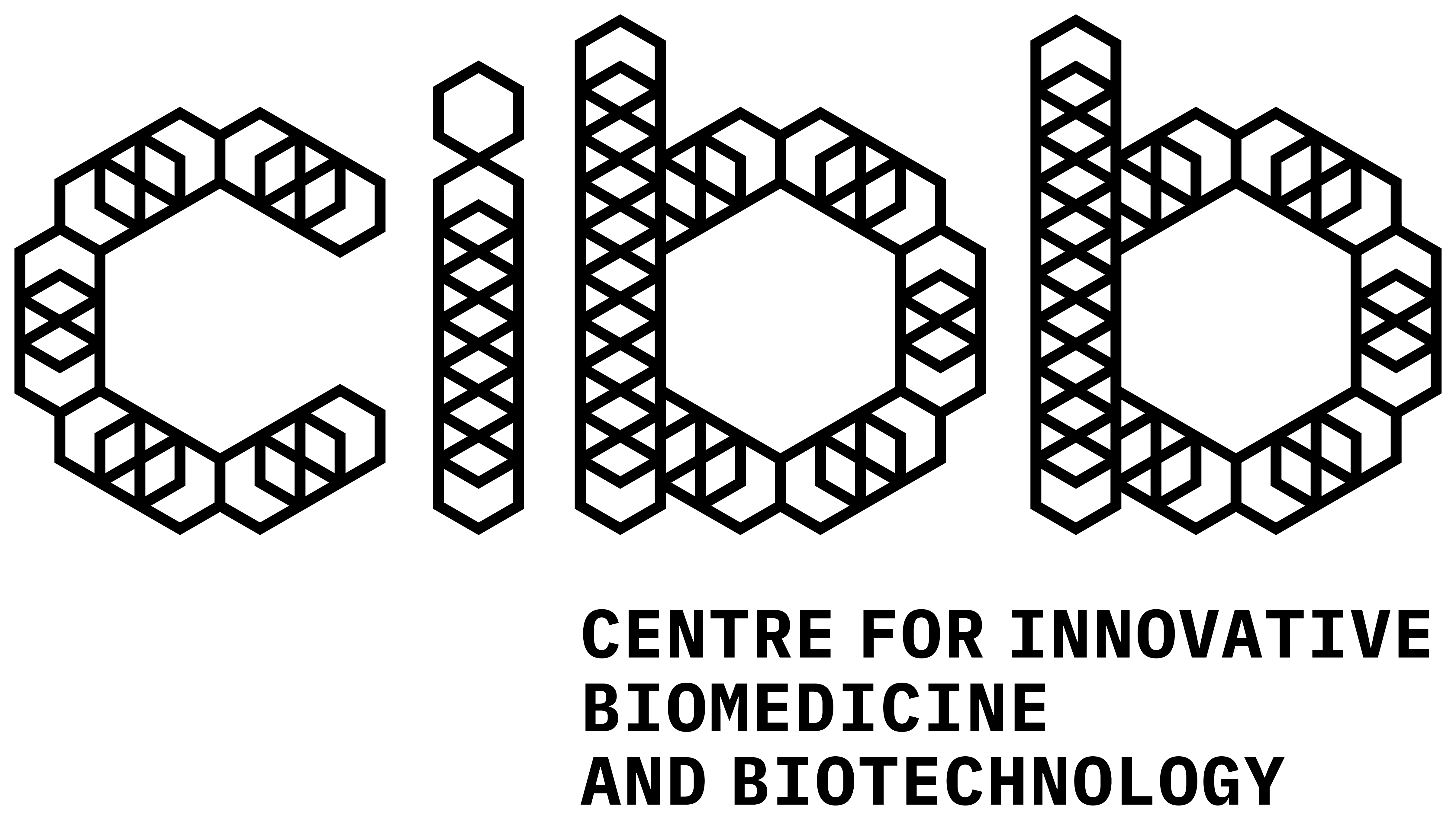 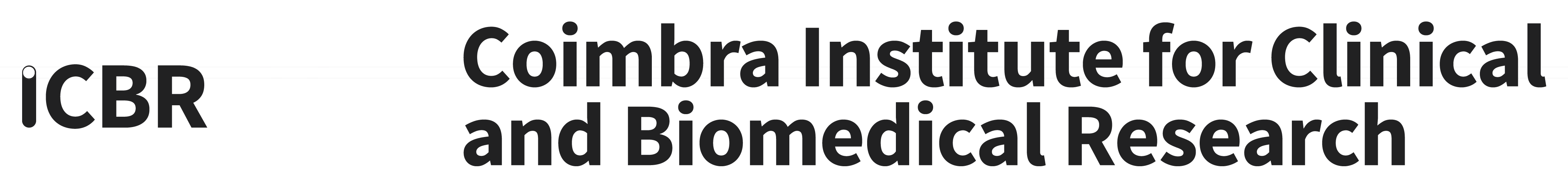 SUBTÍTULO 1
Lorem ipsum dolor sit amet, consectetur adipiscing elit. Vivamus dui massa, tempor et euismod ac, mattis eu ipsum. Ut dictum a nisi quis eleifend. Mauris eleifend odio non dolor laoreet blandit. Proin risus nisi, hendrerit congue venenatis vitae, semper at est. Proin porttitor a massa nec posuere:
Morbi consectetur, diam eu fringilla egestas, leo risus efficitur justo, quis suscipit massa turpis euismod augue. 
Quisque commodo massa eget nisi lobortis faucibus. Fusce vestibulum rutrum fermentum. 
Donec nibh est, dignissim at fermentum quis, ornare in tortor. 

Sed faucibus libero magna, vitae varius elit imperdiet accumsan.
Cras ornare convallis urna in efficitur. Suspendisse quis tristique nisl, nec ullamcorper dui. Aenean consectetur eros lacus, vitae ornare felis aliquet ultrices. Curabitur eget massa nulla. Praesent a luctus purus. Etiam sollicitudin justo auctor orci pretium, sit amet dignissim erat interdum. Nulla quis turpis tristique, vehicula augue eget, pretium felis. Donec pulvinar eget massa at aliquam. In tristique ante at ullamcorper convallis. In id ante a tortor finibus feugiat id in nisi.

Morbi tincidunt nisl consequat ligula pellentesque, eu dictum purus consequat. Integer molestie imperdiet turpis vel vulputate. In congue mauris a ligula lobortis posuere. Class aptent taciti sociosqu ad litora torquent per conubia nostra, per inceptos himenaeos. Phasellus lacinia, nisi eget blandit posuere, velit leo sodales ante, vitae laoreet lacus orci.
SUBTÍTULO 2
imagem
Lorem ipsum dolor sit amet, consectetur adipiscing elit. Vivamus dui massa, tempor et euismod ac, mattis eu ipsum. Quisque commodo massa eget nisi lobortis faucibus. Fusce vestibulum rutrum fermentum.
Ut dictum a nisi quis eleifend. Mauris eleifend odio non dolor laoreet blandit.Suspendisse posuere rutrum feugiat erat:
Sed faucibus libero magna.
imagem
Lorem ipsum dolor sit amet, consectetur adipiscing elit. Vivamus dui massa, tempor et euismod ac, mattis eu ipsum. Quisque commodo massa eget nisi lobortis faucibus. Fusce vestibulum rutrum fermentum.
Ut dictum a nisi quis eleifend. Mauris commodo massa eget  eleifend tempor et euismod ac odio non dolor laoreet blandit.Suspendisse posuere rutrum feugiat erat:
Sed faucibus libero magna.
SUBTÍTULO 3
imagem
Legenda:
Ut dictum a nisi quis eleifend. Mauris eleifend odio non dolor laoreet blandit.
Suspendisse posuere rutrum feugiat erat eu scelerisque dolor. Proin commodo massa eget nisi porttitor a massa nec posuere.
imagem
Legenda:
Ut dictum a nisi quis eleifend. Mauris eleifend odio non dolor laoreet blandit.
Suspendisse posuere rutrum feugiat erat eu scelerisque dolor. Proin commodo massa eget nisi porttitor a massa nec posuere.
SUBTÍTULO 4
Lorem ipsum dolor sit amet, consectetur adipiscing elit. Vivamus dui massa, tempor et euismod ac, mattis eu ipsum. Quisque commodo massa eget nisi lobortis faucibus. Fusce vestibulum rutrum fermentum.
Ut dictum a nisi quis eleifend. Mauris eleifend odio non dolor laoreet blandit.Suspendisse posuere rutrum feugiat erat :
Sed faucibus libero magna.
imagem
Legenda:
Proin commodo massa eget nisi porttitor a massa nec posuere.
Lorem ipsum dolor sit amet, consectetur adipiscing elit. Vivamus dui massa, tempor et euismod ac, mattis eu ipsum. Quisque commodo massa eget nisi lobortis consectetur adipiscing elit faucibus. Fusce massa, vestibulum rutrum fermentum.
Ut dictum a nisi quis eleifend. Mauris eleifend consectetur adipiscing  odio non dolor laoreet blandit.Suspendisse posuere rutrum feugiat erat :
Sed faucibus libero magna.
imagem
Legenda:
Proin commodo massa eget nisi porttitor a massa nec posuere.
SUBTÍTULO 5
imagem
Lorem ipsum dolor sit amet, consectetur adipiscing elit. Vivamus dui massa, tempor et euismod ac, mattis eu ipsum. Quisque commodo massa eget nisi lobortis faucibus. Fusce vestibulum rutrum fermentum.
imagem
Lorem ipsum dolor sit amet, consectetur adipiscing elit. Vivamus dui massa, tempor et euismod ac, mattis eu ipsum. Quisque commodo massa eget nisi lobortis faucibus. Fusce vestibulum rutrum fermentum.
SUBTÍTULO 6
imagem
Legenda: Lorem ipsum dolor sit amet, consectetur adipiscing elit. Vivamus dui massa, tempor et euismod ac, mattis eu ipsum. Quisque commodo massa eget nisi lobortis faucibus. Fusce vestibulum rutrum fermentum. Proin commodo massa eget nisi porttitor a massa nec posuere. Mauris eleifend odio non dolor laoreet blandit.
imagem
Legenda: Lorem ipsum dolor sit amet, consectetur adipiscing elit. Vivamus dui massa, tempor et euismod ac, mattis eu ipsum. Quisque commodo massa eget nisi lobortis faucibus. Fusce vestibulum rutrum fermentum. Proin commodo massa eget nisi porttitor a massa nec posuere. Mauris eleifend odio non dolor laoreet blandit.
SUBTÍTULO 7
imagem
imagem
THANK YOU!
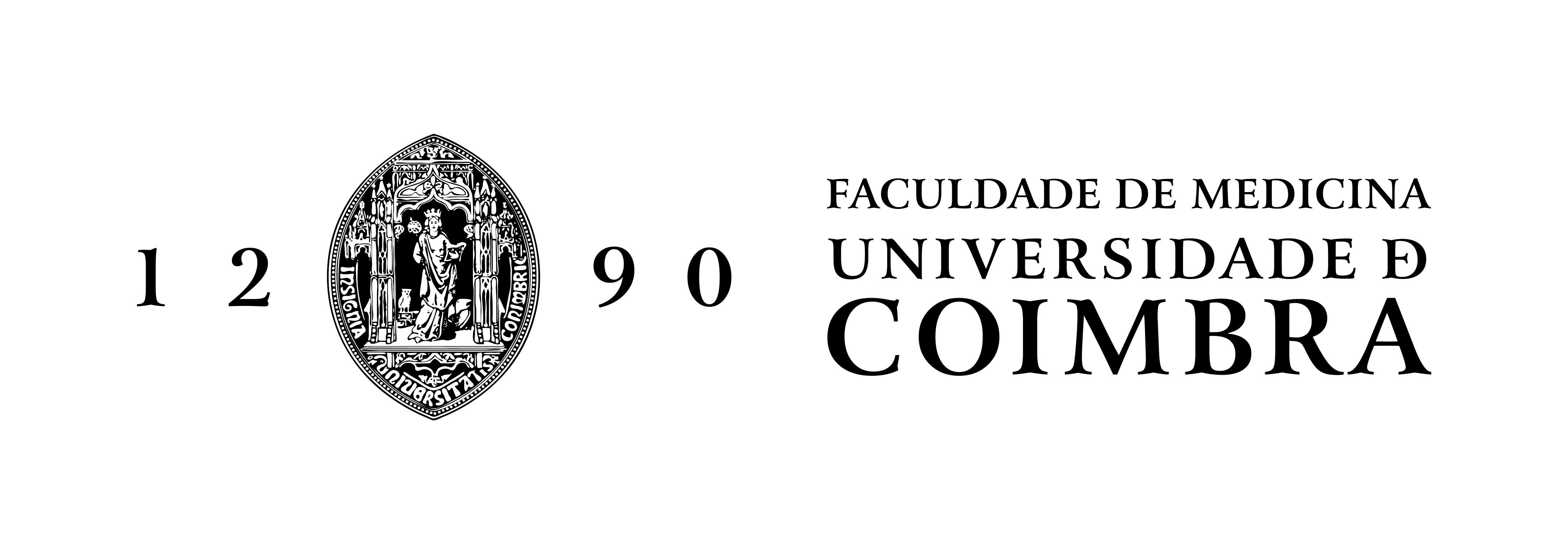 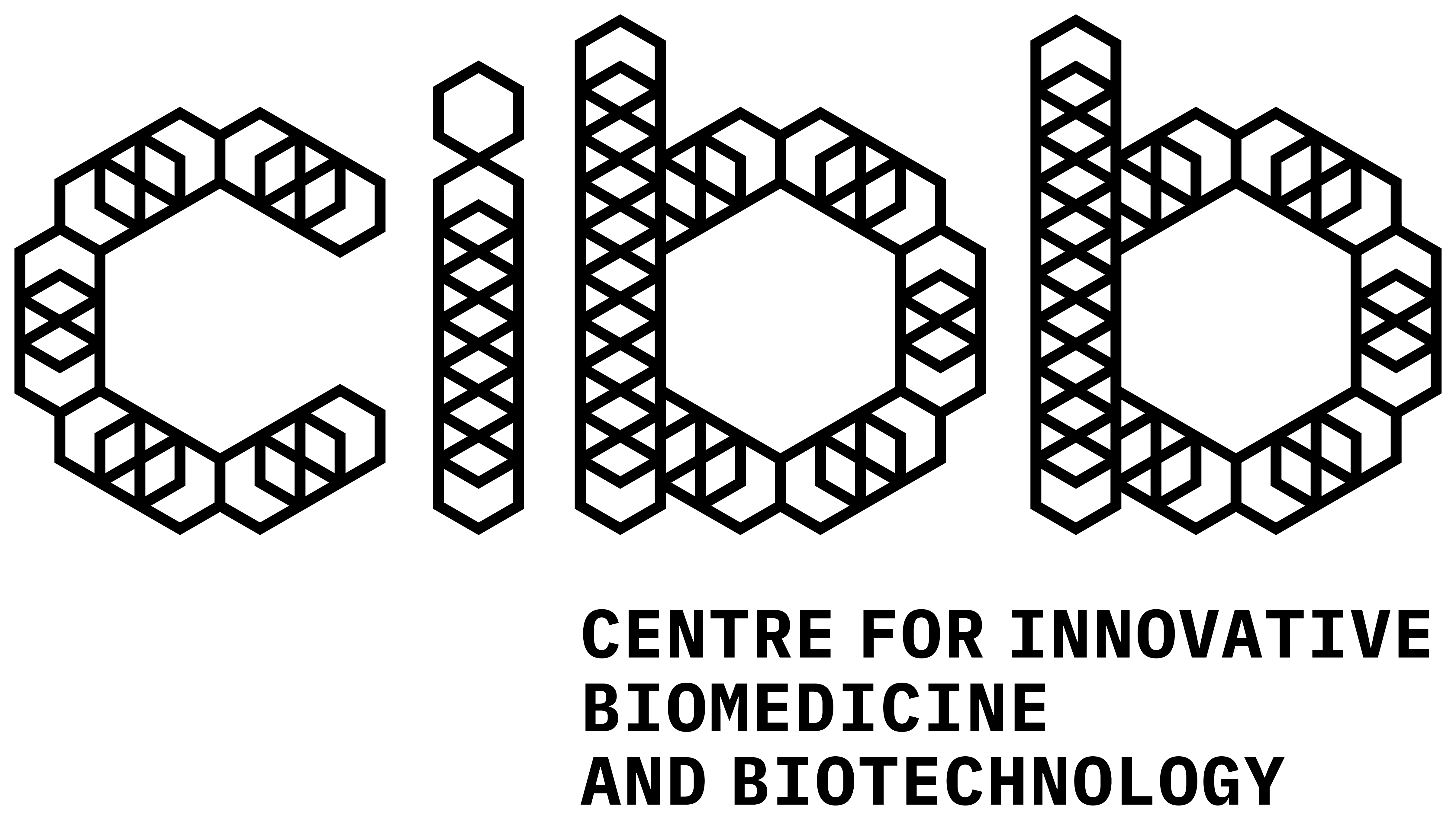 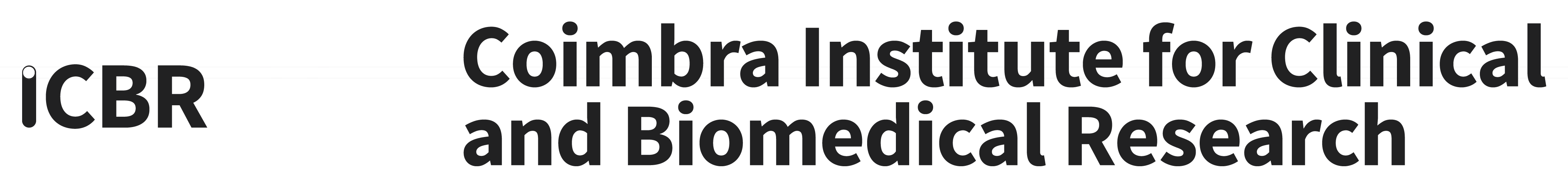